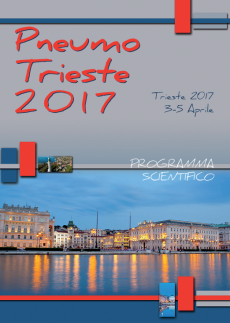 Terapia Non-Pneumologica Attuale
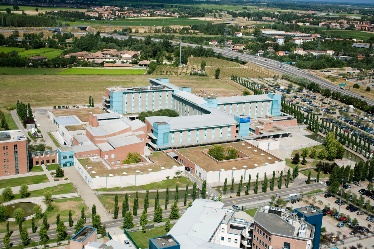 Elisa Morrone
U.O. Medicina del Sonno, Pavia
elisa.morrone@icsmaugeri.it
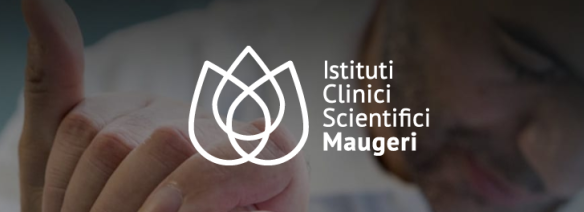 Terapia Non-Pneumologica Attuale
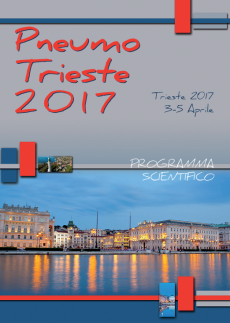 Keys Points
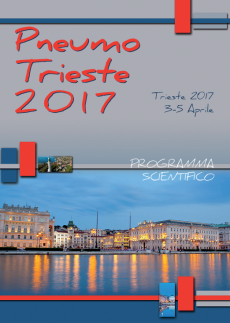 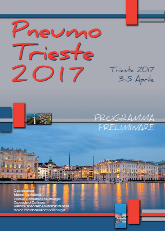 Terapia comportamentale/mantenimento
Obesità e OSA
Dimagrimento
Igiene del sonno
 Terapia Posizionale
“Definizione di posizionale”
Patogenesi
Trattamenti/ device posizionali
Aderenza e follow-up
 Terapia Ortodontica/ Chirurgica Maxillo-facciale
Oral Appliance
Interventi Maxillo-facciali
Stimolatore dell’ipoglosso
Terapia Farmacologica
Obesità & OSA
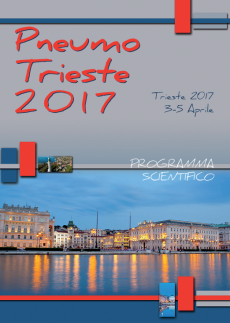 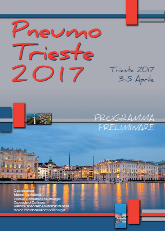 Obesità è il principale fattore di rischio per OSA 
Il 50% dei soggetti OSA presenta obesità
Obesità: ruolo «centrale» e «periferico»
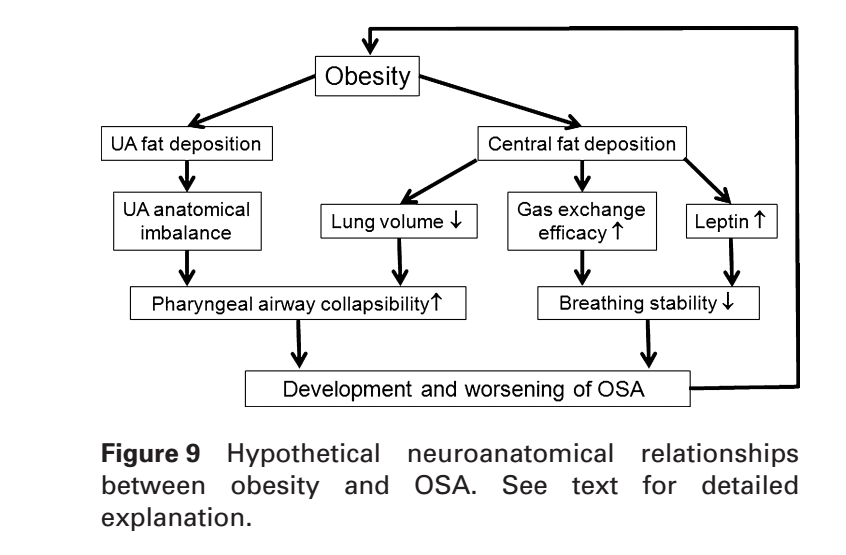 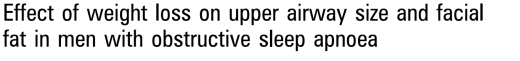 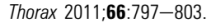 Obesità & OSA
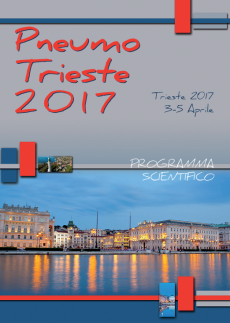 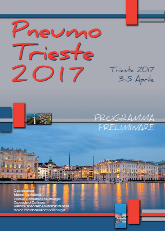 Il tessuto adiposo (TA) nell’area faringea del collo comprime direttamente le vie aeree superiori
 Il TA toracico comprime la gabbia toracica riducendo il volume polmonare
 Il TA addominale sposta in senso craniale il diaframma 
 TA nel collo > severità OSA in F
 Circonferenza collo no differenza M e F
 Uomini OSA > TA rispetto alle donne
 Menopausa: ruolo fondamentale in OSA (Aumento ponderale??)
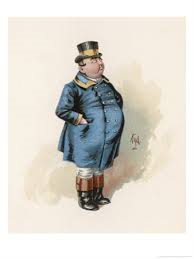 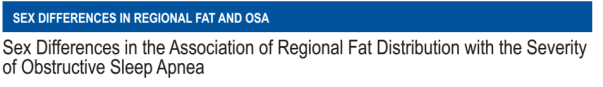 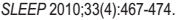 [Speaker Notes: , diminuendo il tratto longitudinale della trachea sulle vie aeree superiori aumentando la propensione al collabimento delle vie aeree]
Obesità & OSA
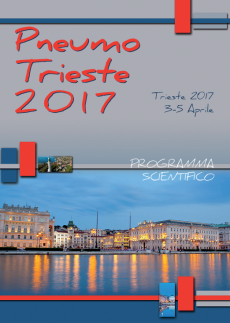 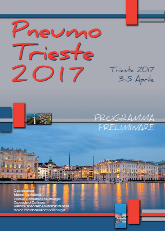 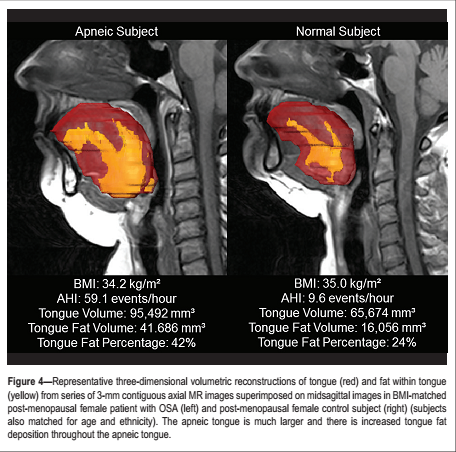 > TA palato molle in OSA obesi rispetto ad OSA non
> volume della lingua in OSA obesi 
> % TA  in lingua che non massetere
 ≠ pre-post menopausa in % TA lingua
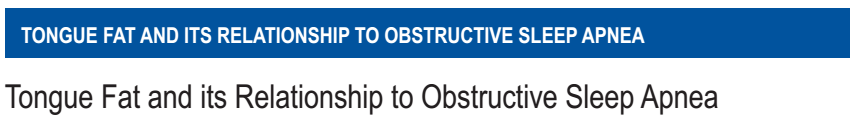 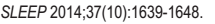 Terapia ComportamentaleDimagrimento
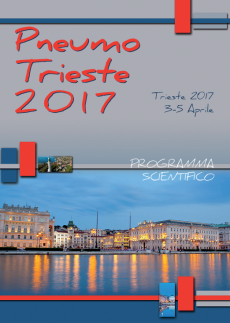 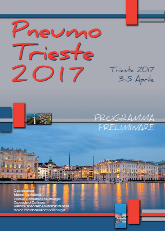 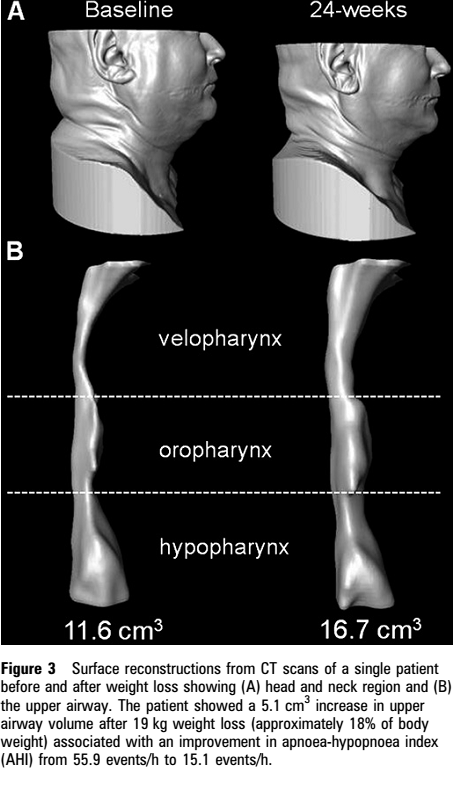 Perdita di peso: Interventi di chirurgia bariatrica per pazienti con un BMI>40

Miglioramento dello stile di vita 
Esercizio fisico
Dieta
Riduzione comportamenti  errati
Terapia Cognitivo-Comportamentale
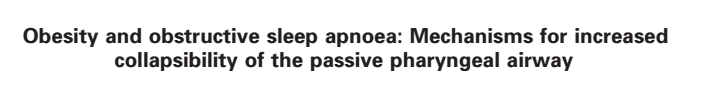 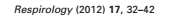 Terapia Cognitivo-Comportamentale
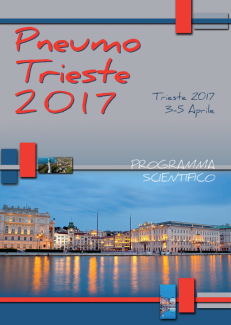 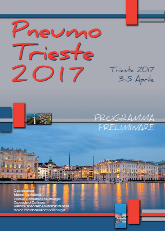 Intervento Cognitivo-Comportamentale mirato alla perdita di peso 

 Inquadramento diagnostico: presenza di disturbi alimentari?
 Psicoeducazione alimentare 
 Diario alimentare
 Tecniche cognitive di rilassamento
 Rinforzo positivo sui risultati raggiunti
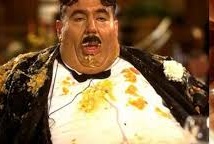 Terapia Cognitivo-Comportamentale
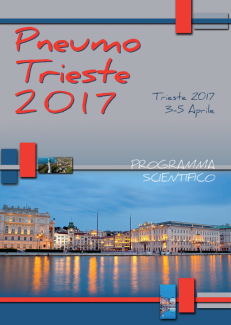 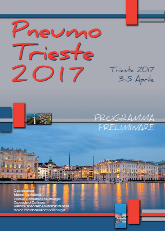 Intervento Cognitivo-Comportamentale: individuazione pensieri disfunzionali
Pensieri disfunzionali: Idee che una persona può avere in merito ad una patologia o altro e che influenzano il comportamento della persona stessa
Adattato da  Circolo Vizioso dell’Insonnia,  Morin 1993
Terapia Cognitivo-Comportamentale
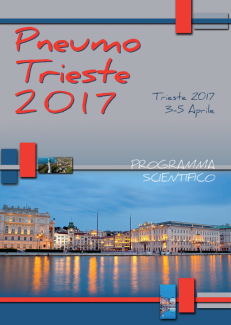 Individuazione e discussione dei pensieri disfunzionali

 Guidare i pazienti nel riconoscere la scarsa accuratezza delle proprie idee e nel reinterpretare eventi e situazioni in modo più realistico e razionale

 Cosa pensa lei del suo disturbo?
 Perché ha deciso di fare la visita per il sonno?
 Sa cosa è un disturbo del sonno?
 Si rende conto che il suo peso è eccessivo?
 Cosa pensa delle diete?



 Ristrutturazione cognitiva dei pensieri disfunzionali: mettere in discussione quei pensieri e discuterli con il paziente facendo capire allo stesso che la sua visione può essere una delle tante
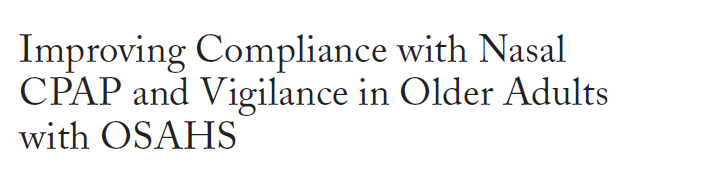 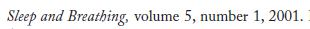 Terapia Cognitivo-Comportamentale
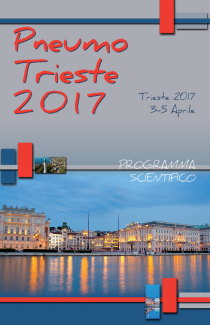 Modificazione di comportamenti  disadattativi/errati

 Intervista mirata ad individuare i comportamenti errati
 Indagare lo stile di vita del paziente
 Inquadramento generale del paziente (altre patologie…fattori di comorbilità ecc..)
 Regole di igiene del sonno
 Psico-educazione sul sonno e altro
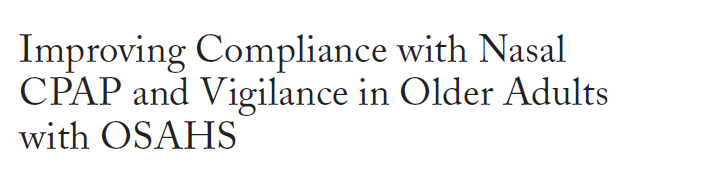 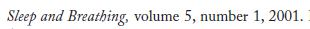 Terapia Cognitivo-Comportamentale
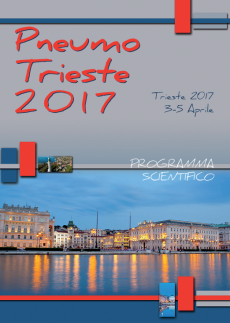 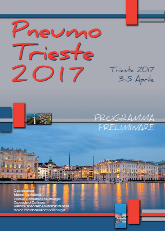 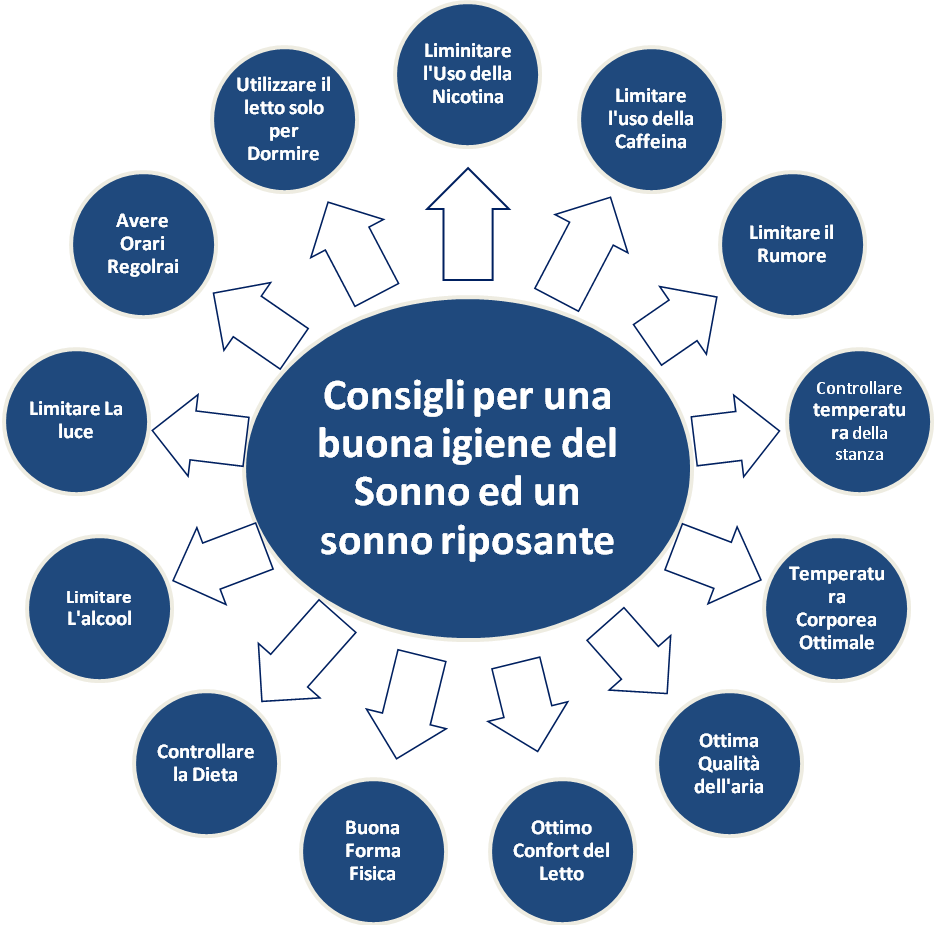 L’alcol aumenta la lunghezza delle apnee e peggiora le desaturazioni notturne
Il fumo irrita le vie aeree superiori e  può alterare i livelli di ossigeno ed effetto anche sulla struttura del sonno
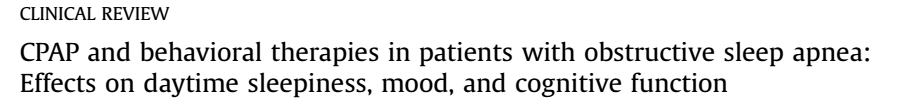 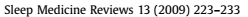 Terapia Posizionale
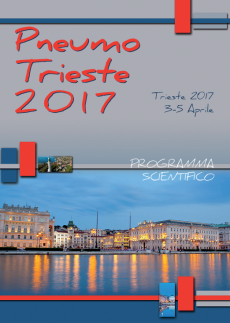 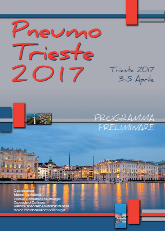 Definizione
OSA posizionale: 
 Indice AHI > 5
 Eventi respiratori in posizione supina sono il doppio in confronto a quelle registrate nelle altre posizioni


 Prevalenza 50-60%
 Indicazione nei quadri clinici assolutamente dipendenti dalla posizione corporea
 Può non essere efficace isolatamente
Impedisce esclusivamente il decubito supino (importanza di ripetute PSG).
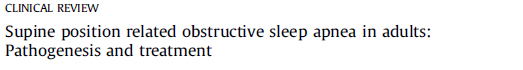 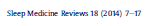 Terapia Posizionale
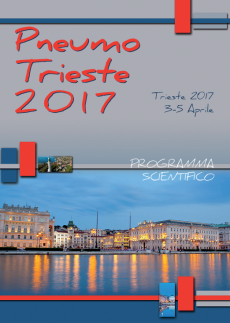 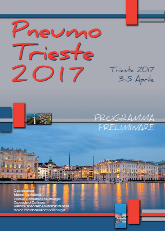 Patogenesi, I
 Forza di Gravità
	L’indice AHI registrato in assenza di gravità è minore rispetto a quello registrato in condizioni standard ciò è dovuto all'effetto che la forza di gravità ha sui muscoli respiratori
	Il volume polmonare non presenta cambiamenti significativi in presenza o assenza di gravità
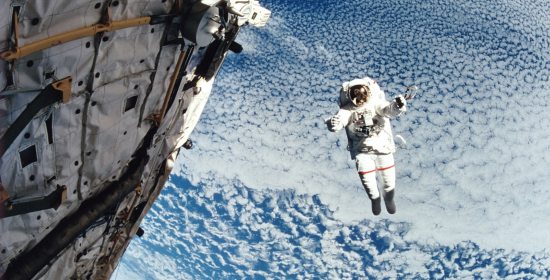 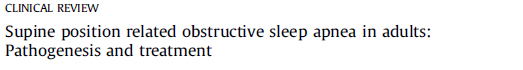 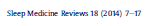 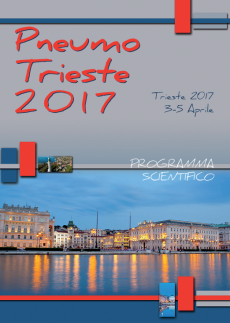 Terapia Posizionale
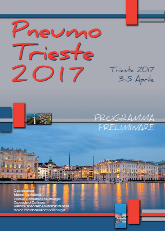 Patogenesi, II
 Anatomia delle vie Respiratorie
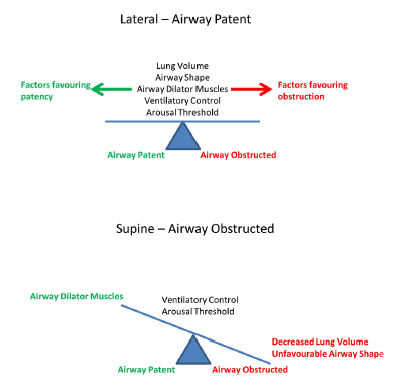 Cambiamenti fisiologici dal decubito laterale al decubito in posizione supina. Si nota la diminuzione della capacità polmonare totale.
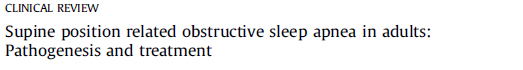 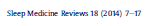 Terapia Posizionale
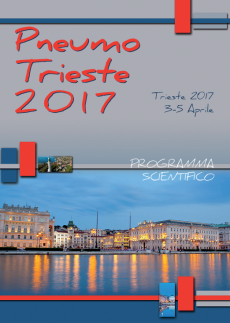 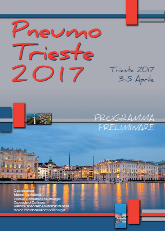 Patogenesi, IV
 Grado di collabimento delle vie aeree superiori diverso per ciascun paziente 
 Maggiore collabimento delle vie aeree superiori nei pazienti Maschi in posizione supina 
 Il grado di collabimento delle vie aeree superiori misurato tramite Pcrit e l’attività del genioglosso è diverso nei diversi stadi del sonno
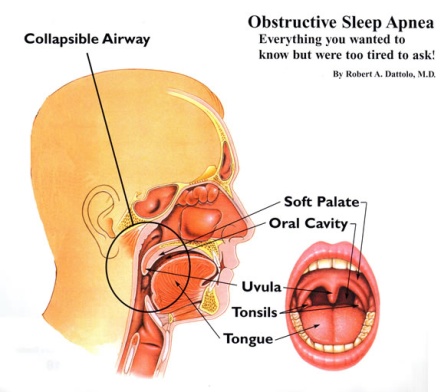 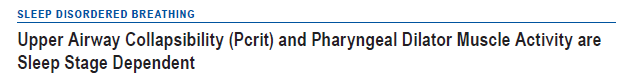 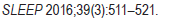 Terapia Posizionale
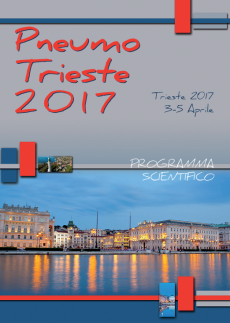 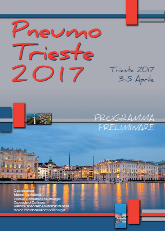 Device Posizionali, I
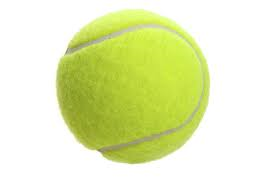 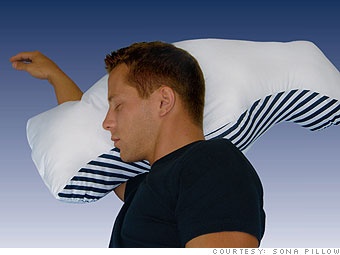 Pallina da tennis: efficace a breve termine…
SONA Pillow®:Efficace per i pazienti con AHI moderato o severo, ma campione piccolo
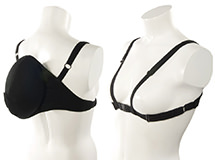 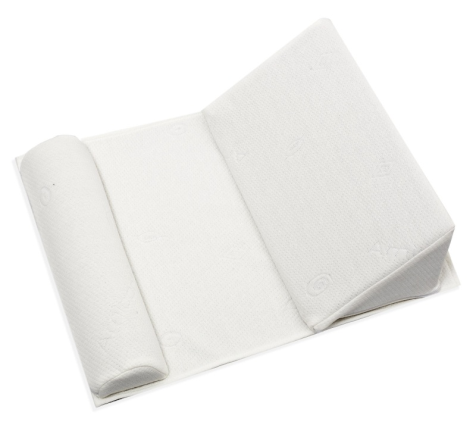 Positional therapy: SOS SNORE-LESS: Nessuno studio di validazione
SalvaSonno: poco efficace: tende a slacciarsi
Terapia Posizionale
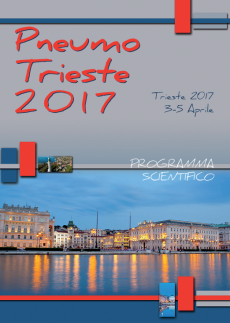 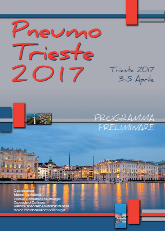 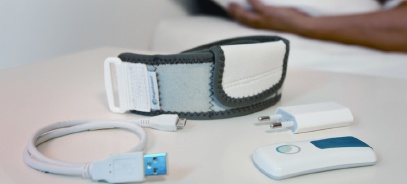 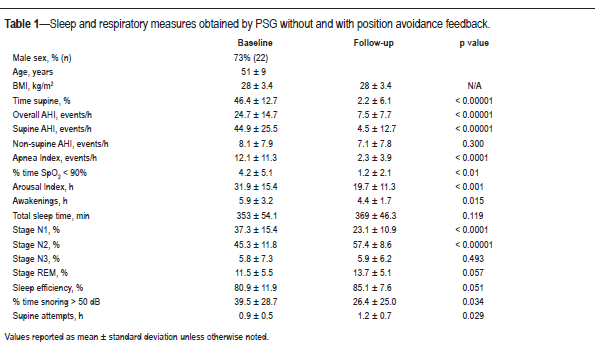 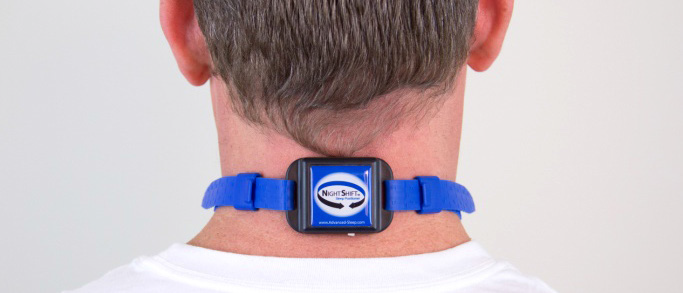 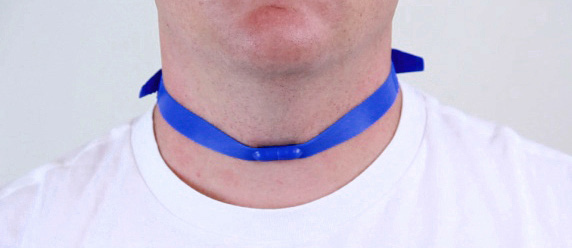 Controindicato in pazienti con problemi alla colonna vertebrale, o in presenza di pacemaker cardiaco o in presenza di allergie e pelle sensibile.
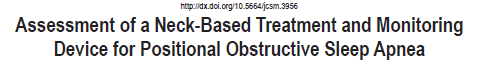 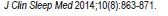 Terapia Posizionale
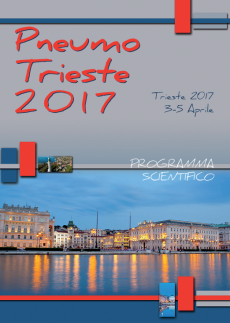 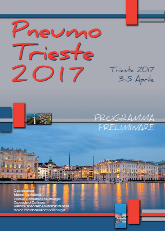 Follow-up
 Aderenza a breve termine molto alta 
 7/h a notte
 Miglioramento del quadro respiratorio in assenza di perdita di peso 
 Diminuzione dell’aderenza al trattamento a lungo termine (effetto adattamento? Diminuzione sintomatologica? Percezione di guarigione del paziente?
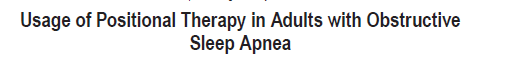 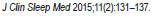 Terapia Posizionale
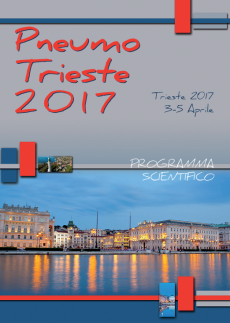 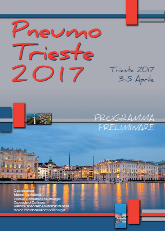 Follow-up
 Night Balance 91.8% dopo un mese
 74.3% dopo 3 mesi
 59.8% dopo 6 mesi
 Pallina da tennis vs Night balance: entrambi efficaci nel ridurre il tempo in posizione supina, il russamento e l’indice AHI. 
 > aderenza a lungo termine del Night Balance piuttosto che la pallina da tennis
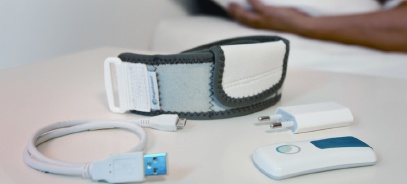 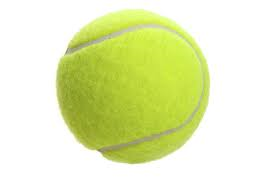 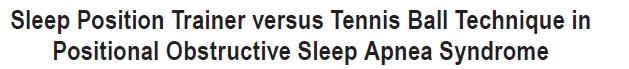 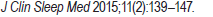 Terapia Ortodontica
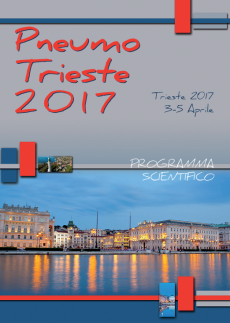 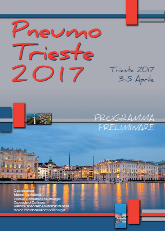 Indicata per russamento: Riduce la frequenza e l’intensità del russamento
 Indicata in casi di rifiuto CPAP 
 Indicata in pazienti con AHI <15 o >5 associato a sintomi clinici
 Controindicata in pazienti con AHI >35
 E’ necessario che il dentista qualificato controlli nel tempo l’effetto che il dispositivo può avere sulla mandibola e sull’ occlusione mandibolare ed eventuali altri problemi che può avere il paziente, non ultimo le allergie.
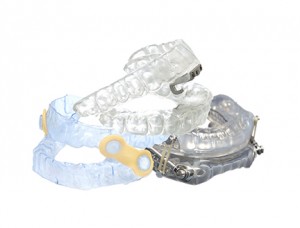 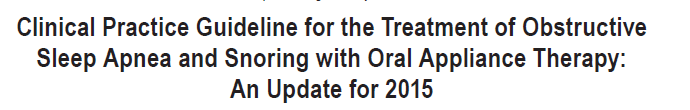 Terapia Ortodontica
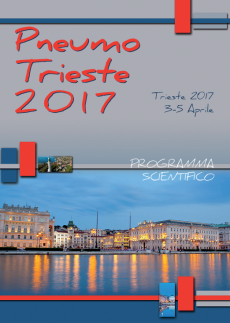 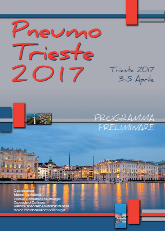 Salute dentale, occlusione, articolazione temporo-mandibolare, muscoli masticatori, bruxismo, patologie associate, reflusso gastro-esofageo
La diagnosi : sempre clinica e strumentale
Collaborazione medico del sonno odontoiatra per decidere come proseguire la terapia
Valutazioni polisonnografiche nel tempo
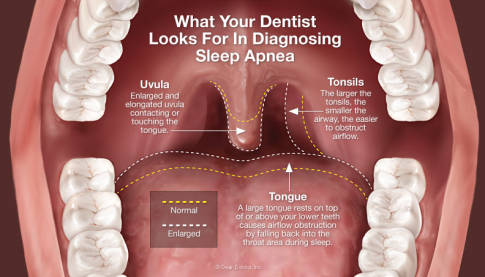 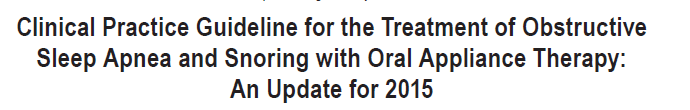 Terapia Ortodontica
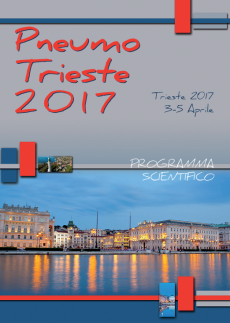 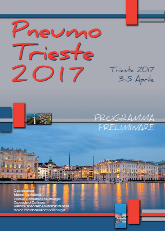 Follow-up
 Aderenza a breve termine 4-76%
 Aderenza a lungo termine influenzata molto dal grado di accettazione iniziale del trattamento 
 56 % dei pazienti a distanza di 6 mesi continua ad utilizzare il dispositivo
 86% dei pazienti che accetta di utilizzare la protesi endo-orale continua a d utilizzarla anche a distanza di circa 3 anni. 
 14% invece sospende il trattamento
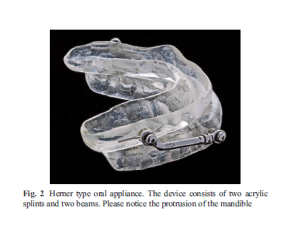 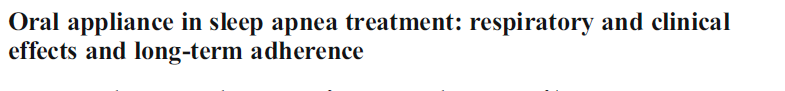 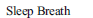 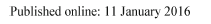 Chirurgia
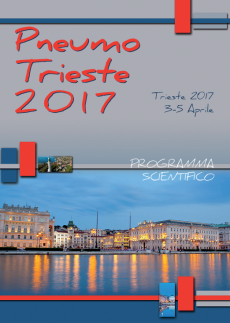 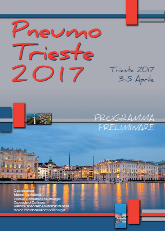 Eliminare e/o ridurre la resistenza delle vie aeree ed eliminare il collabimento delle stesse 
Le indicazioni dipendono da:
Severità OSA e altre patologie
Severità dei sintomi
Strutture anatomiche che causano l’ostruzione
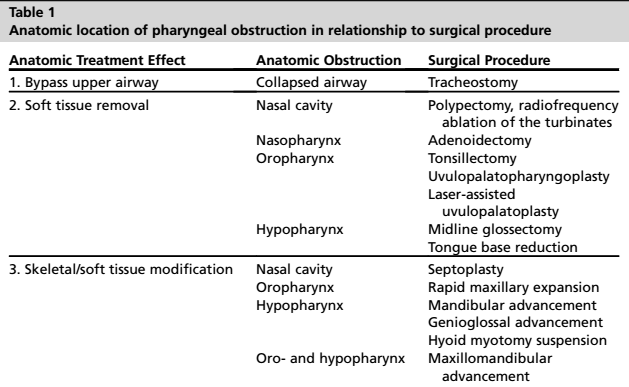 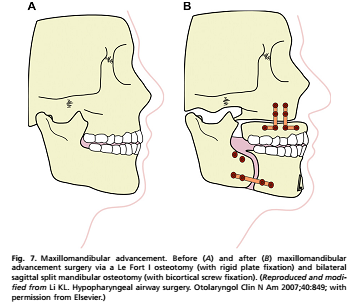 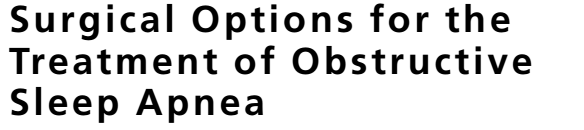 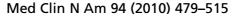 Stimolazione Nervo Ipoglosso
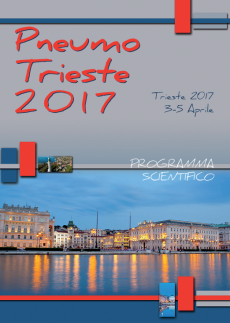 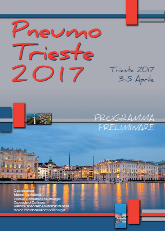 Contrastare il rilassamento della lingua durante il sonno che provoca apnee
 e conseguenti crisi respiratorie
 Stimola il nervo ipoglosso, inducendo la contrazione dei muscoli del collo e della lingua e mantenere, così, libere le vie aeree. 
 Il dispositivo rileva il ritmo respiratorio e si sincronizza ad esso stimolando opportunamente il nervo ipoglosso: il flusso d’aria inspirata si stabilizza e la pressione esofagea si riduce.
 Costo Eccessivo anche buona aderenza e controllo del disturbo a distanza di 12 mesi
 Pazienti super-selezionati
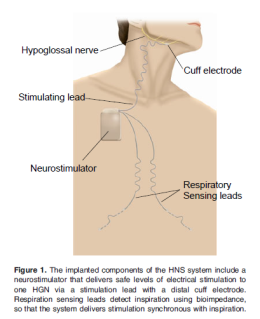 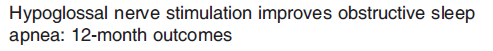 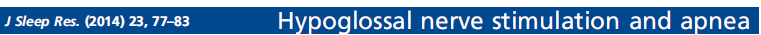 Terapia Farmacologica
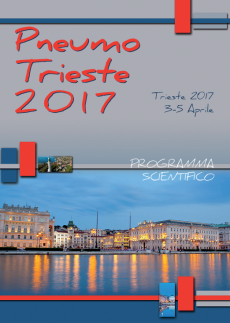 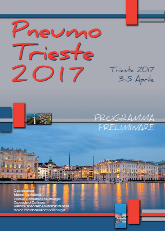 Farmaci che aumentano l’attivazione dei motoneuroni che innervano i muscoli respiratori : SSRI: mantengono l’attivazione dei muscoli respiratori alta impedendone il collabimento 

 Farmaci che diminuiscono le fasi di sonno REM (antidepressivi triclici) 

 Farmaci che agiscono sul drive ventilatorio: diminuisce l’AHI ma non provoca miglioramento nei sintomi associati
,
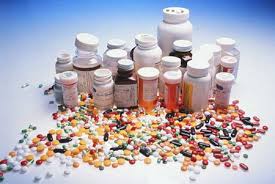 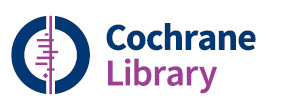 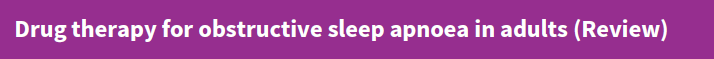 CPAP-MAD-Dimagrimento
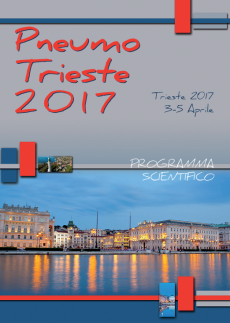 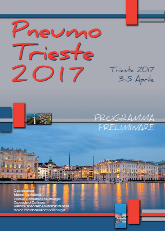 Significativa differenza nella diminuzione dell’AHI tra CPAP e MAD

> diminuzione AHI con dieta, esercizio fisico e CPAP 

> sintomi notturni e diurni

Training di esercizio fisico migliora la sintomatologia perché aumenta lo spazio delle vie aere superiori
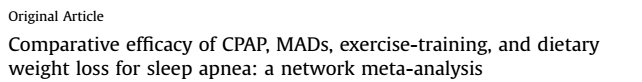 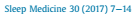 APP Smartphone
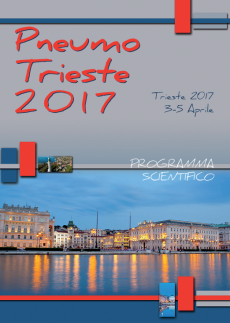 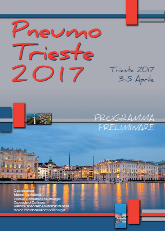 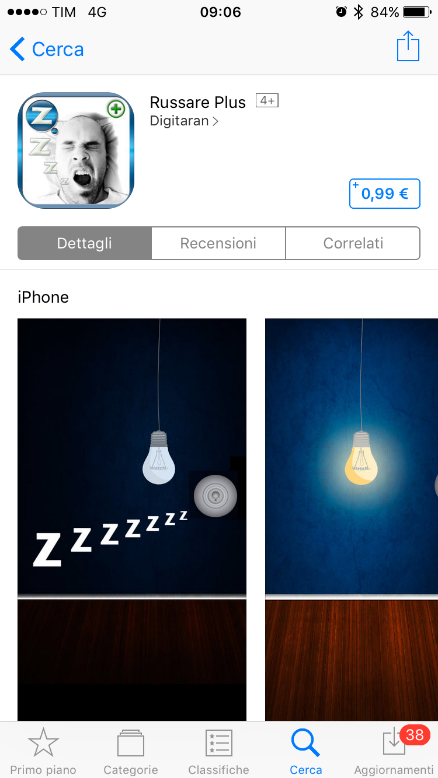 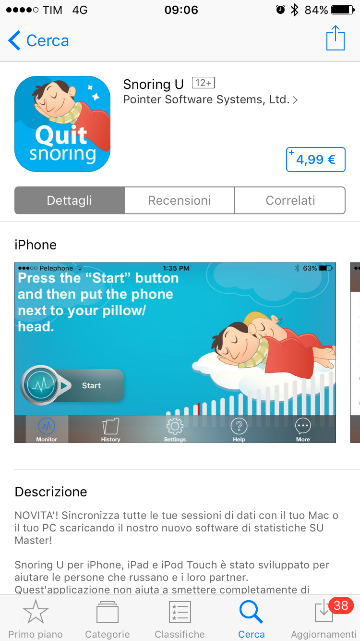 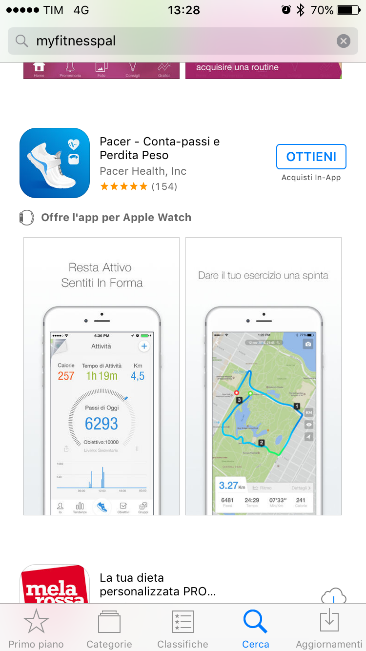 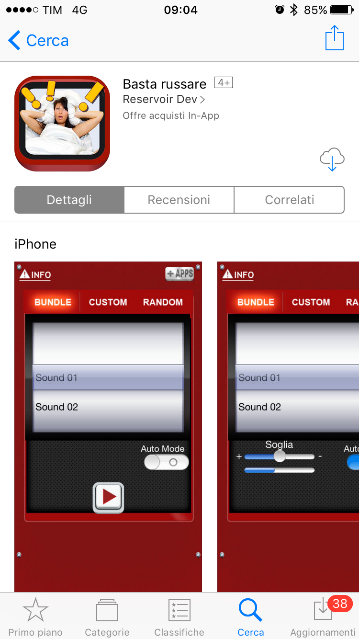 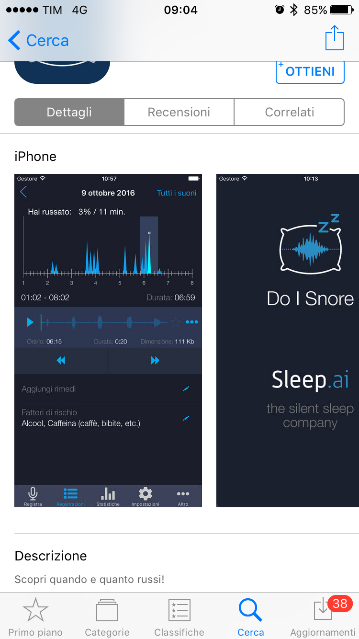 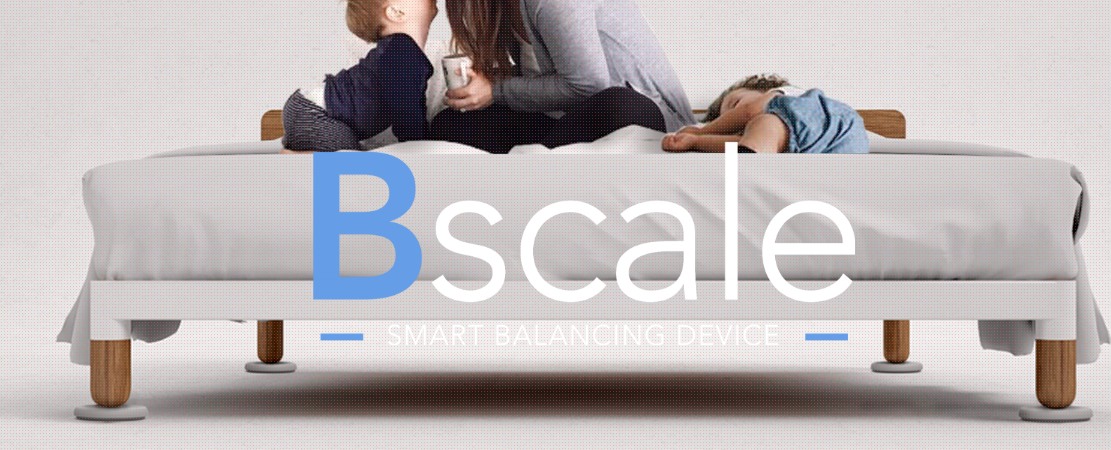 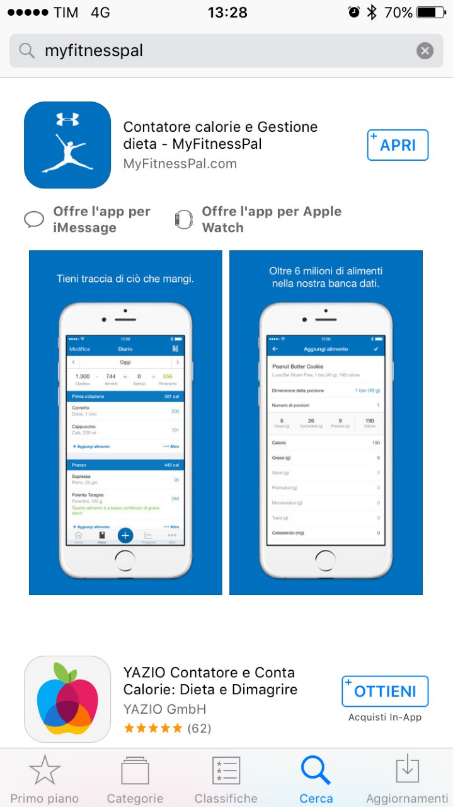 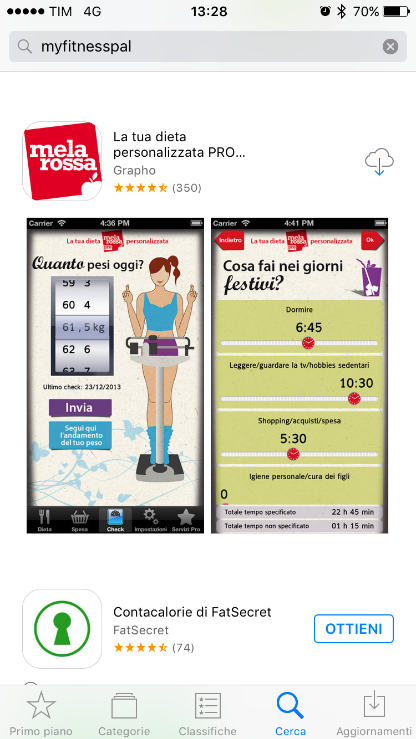 Bilancia e monitoraggio movimenti. Università di Bergamo/Ubi Banca
Conclusioni
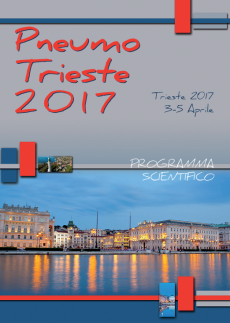 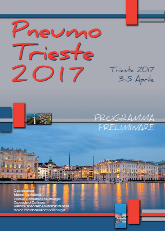 Ciascun trattamento può essere efficace SOLO SE il paziente è stato adeguatamente selezionato
 È necessario collaborare con i diversi specialisti, anche psicologi
 E’ importante coinvolgere il paziente nella scelta della terapia
 Il paziente deve sentirsi parte attiva del percorso clinico-diagnostico
 E’ necessario informare, supportare e rinforzare il paziente
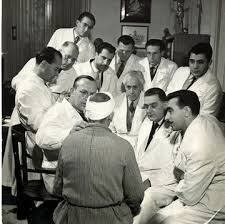 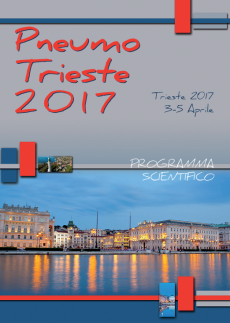 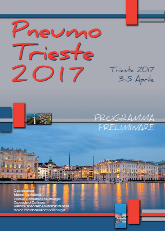 GRAZIEPER L’ATTENZIONE